Федеральное государственное бюджетное образовательное учреждение высшего образования «Красноярский государственный медицинский университет имени профессора В.М. Войно-Ясенецкого» министерства здравоохранения Российской Федерации Фармацевтический колледж
Отчет о прохождении практической подготовки
Место прохождения практики: ООО «Гармония здоровья»
Студент, группа: Набиева Ш. Ф. 203
Преподаватель: Тельных М.А.
Знакомство со структурой аптечной организации
Вывеска аптечной организации
Торговый зал
Фармацевт в санитарной одежде
Информационный стенд для покупателей
Шкаф для хранения ЛРС
Косметический отдел
Шкаф для хранения перевязочного материала
Шкаф для хранения инъекционных ЛП
Материальная комната
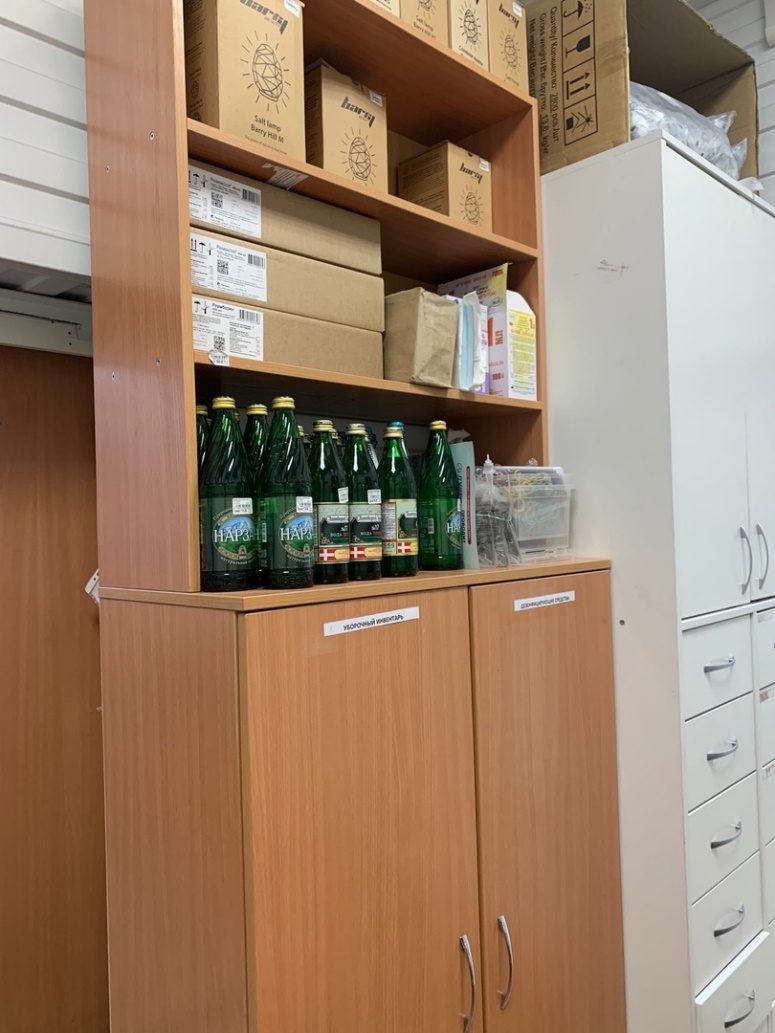 Рабочее место фармацевта
Санитарный режим в аптечной организации
Шкаф для хранения уборочного инвентаря
Промаркированный уборочный инвентарь
Санузел
Административно-бытовая зона
Зона хранения верхней и санитарной одежды
Тара для сбора отходов группы А
Спасибо за внимание!